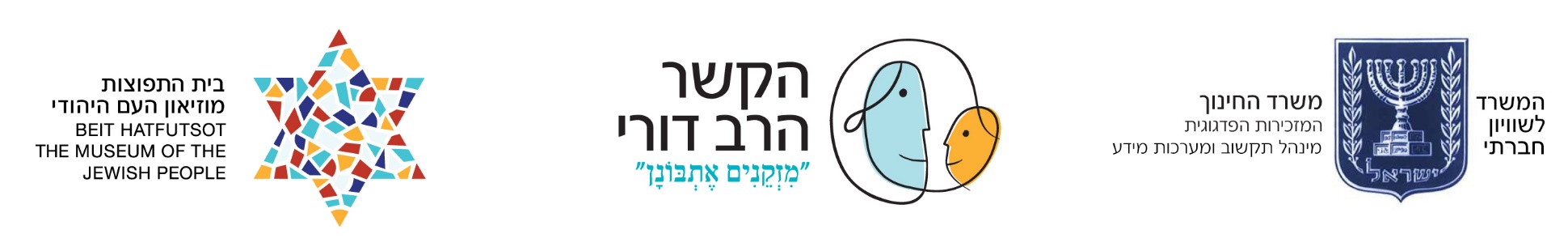 אלבום תמונות של סבתאשמחה ארובס (גריביאן) והנכד אלון
תכנית הקשר הרב דורי בהדרכת לילך פרץ  וגילה יחיא 
 בבית הספר בין ההדרים
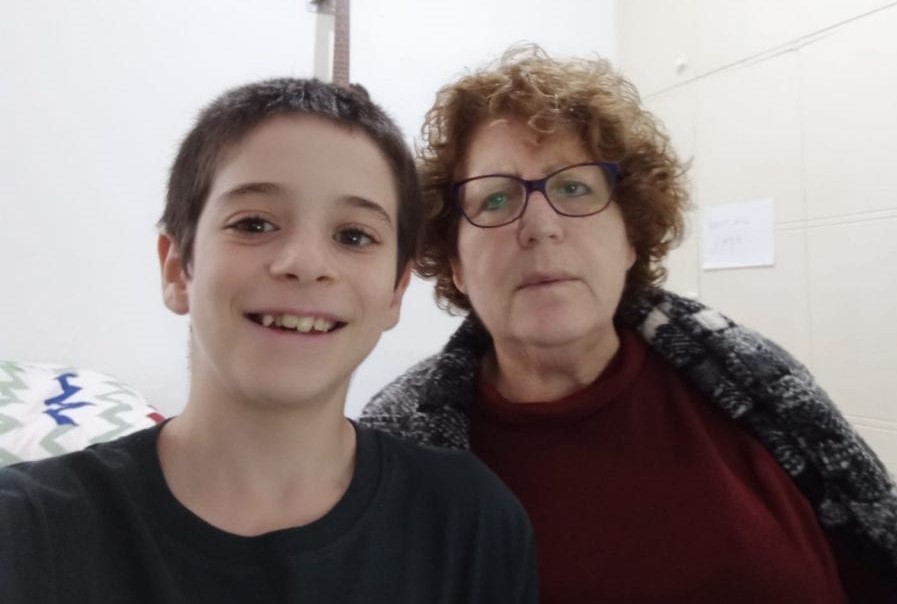 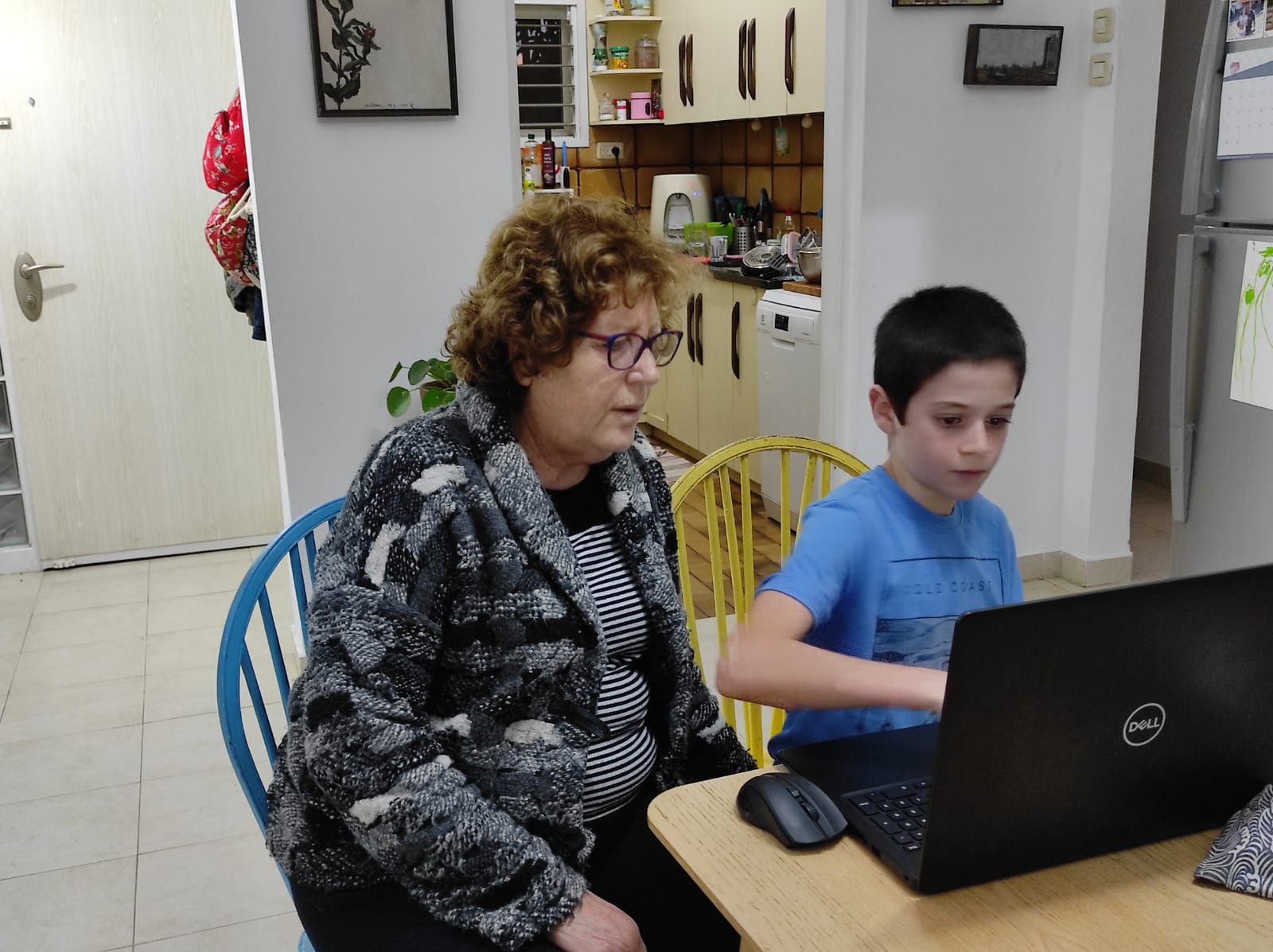 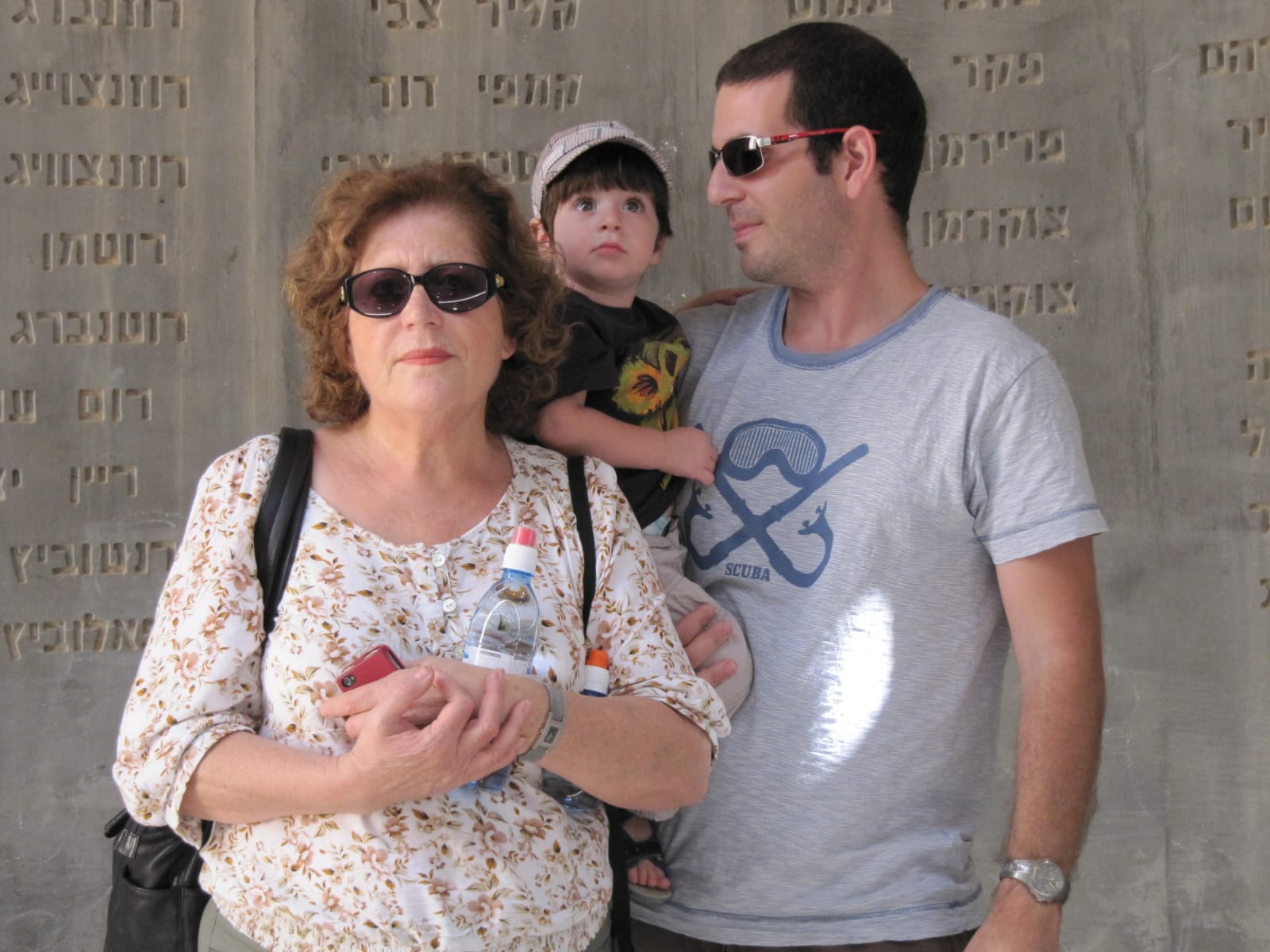 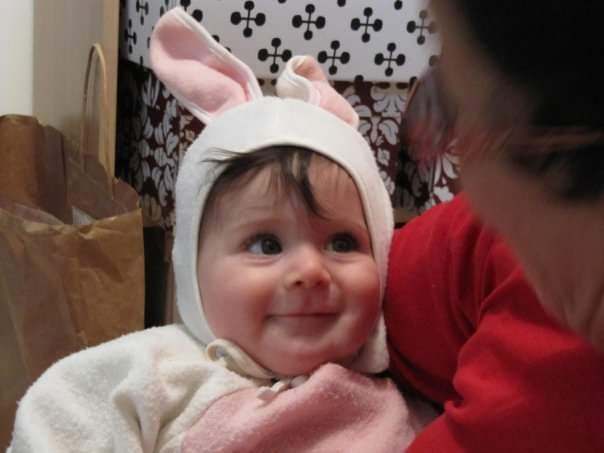 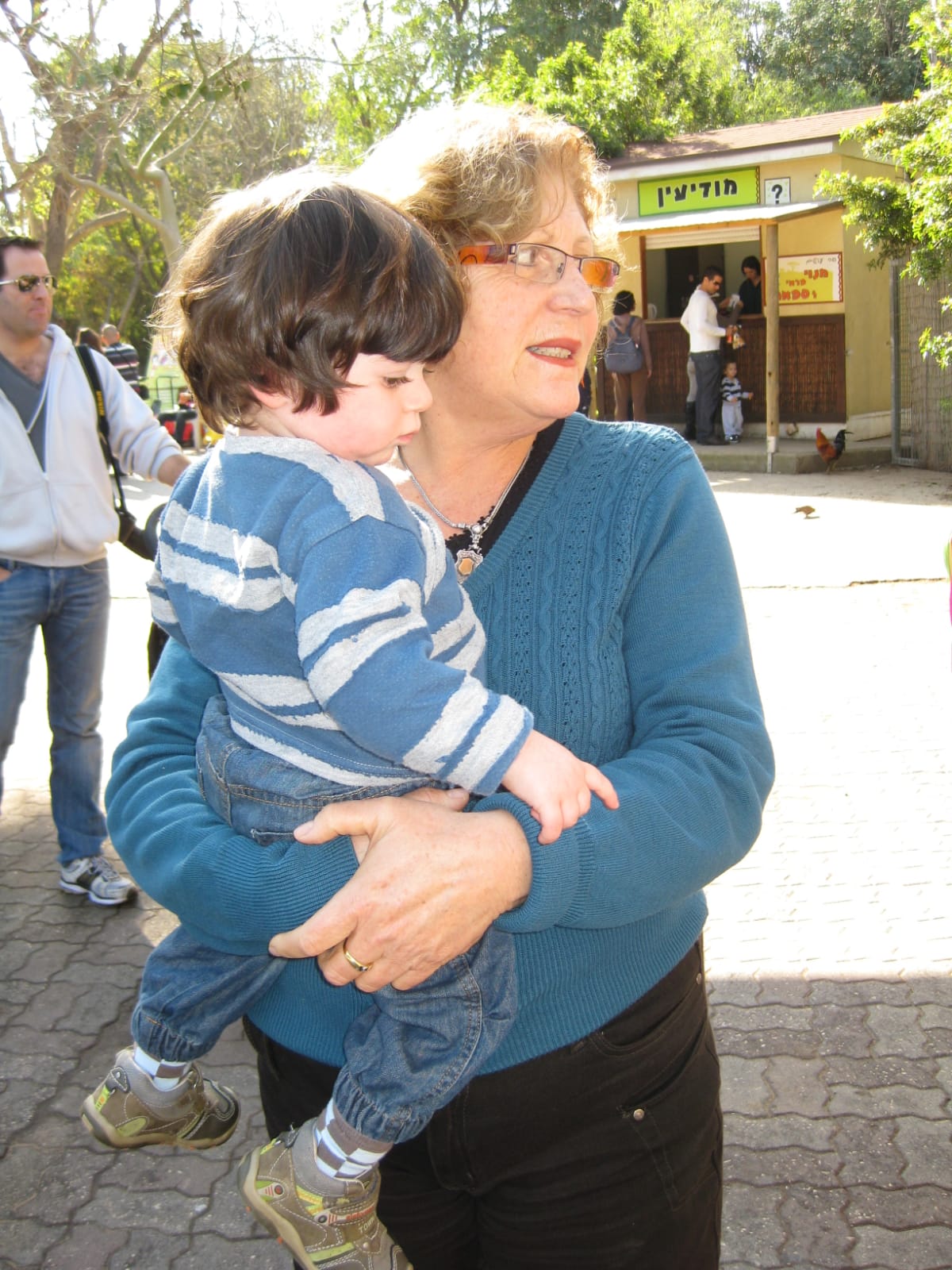 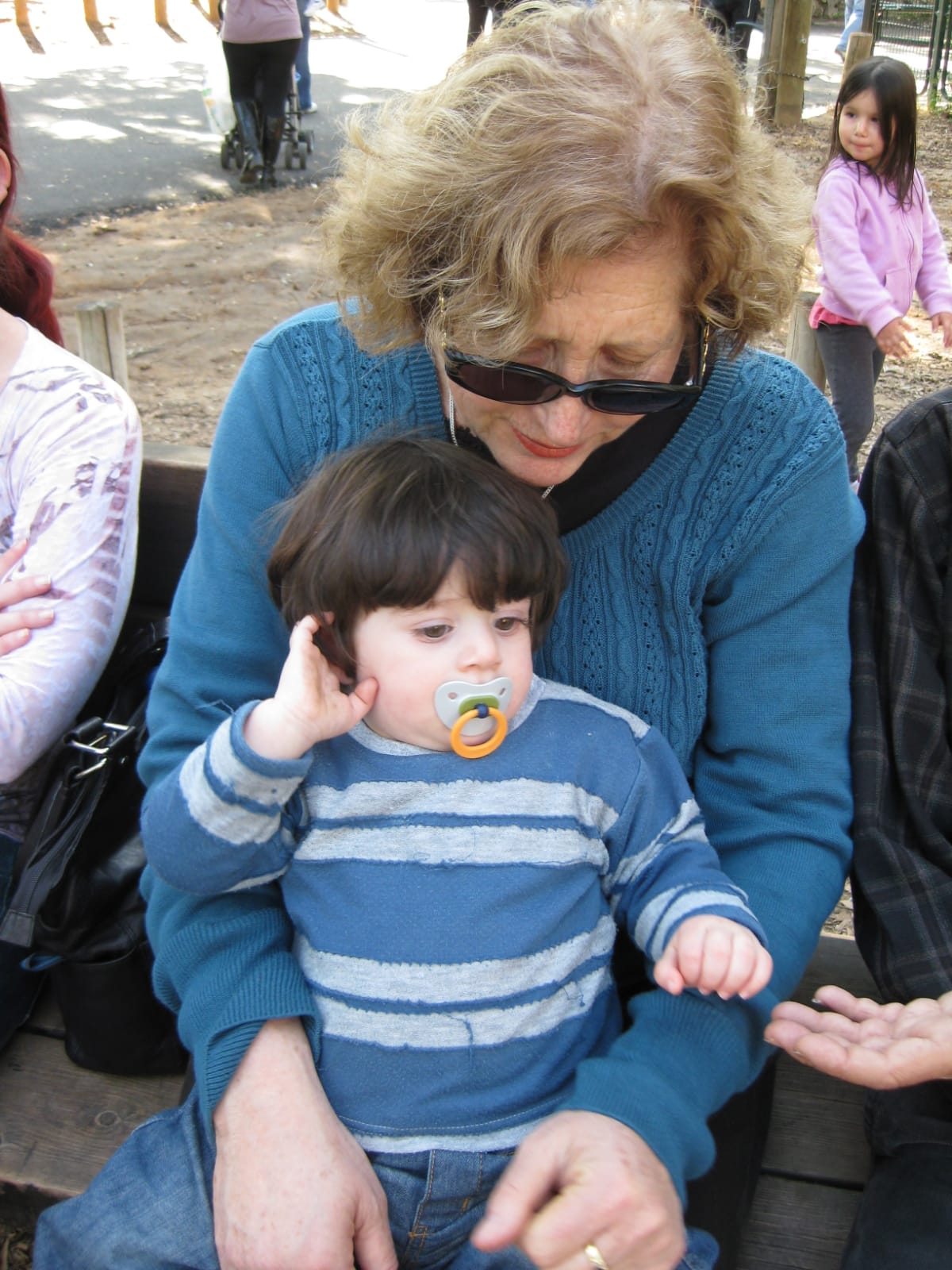 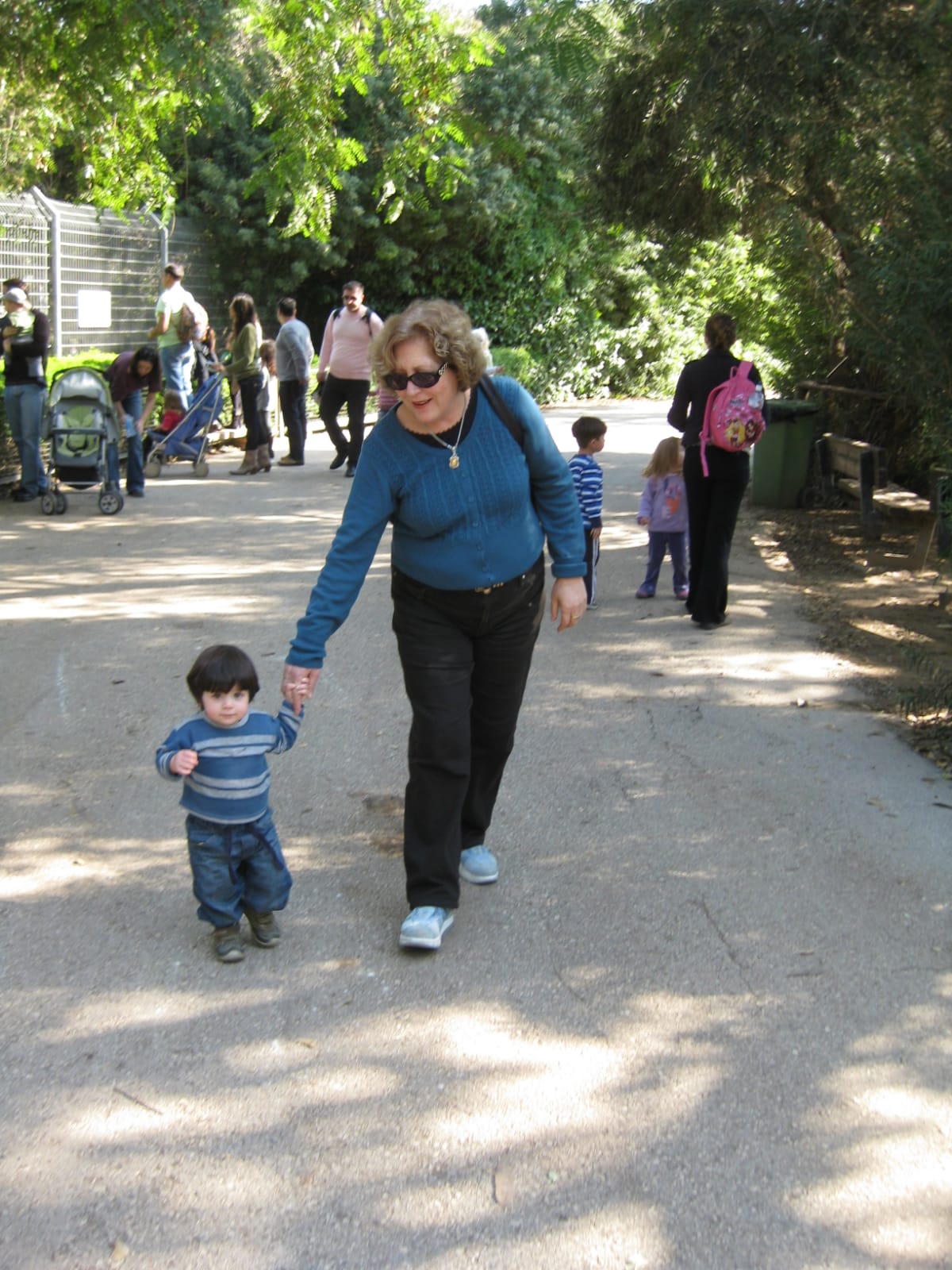 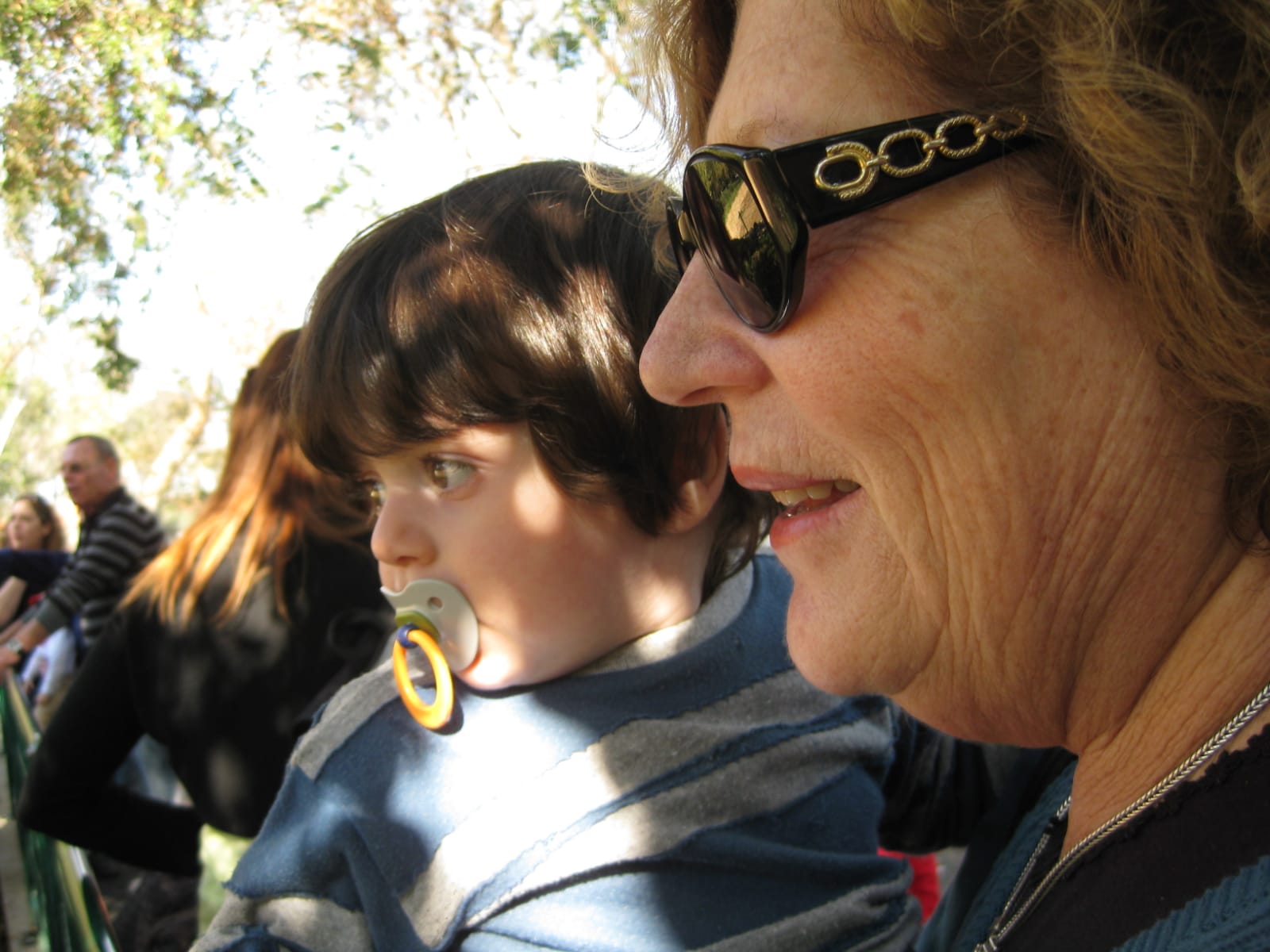 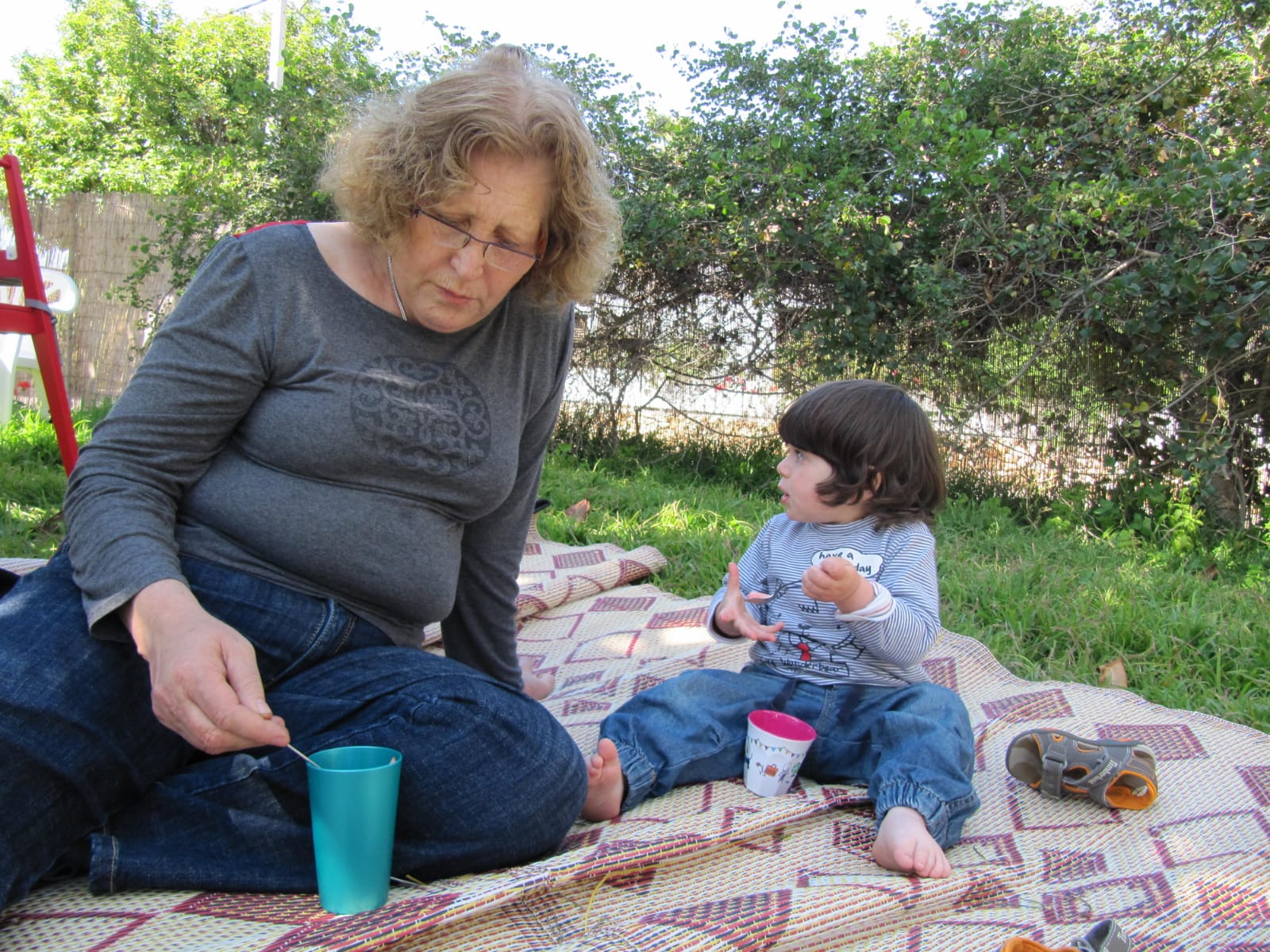 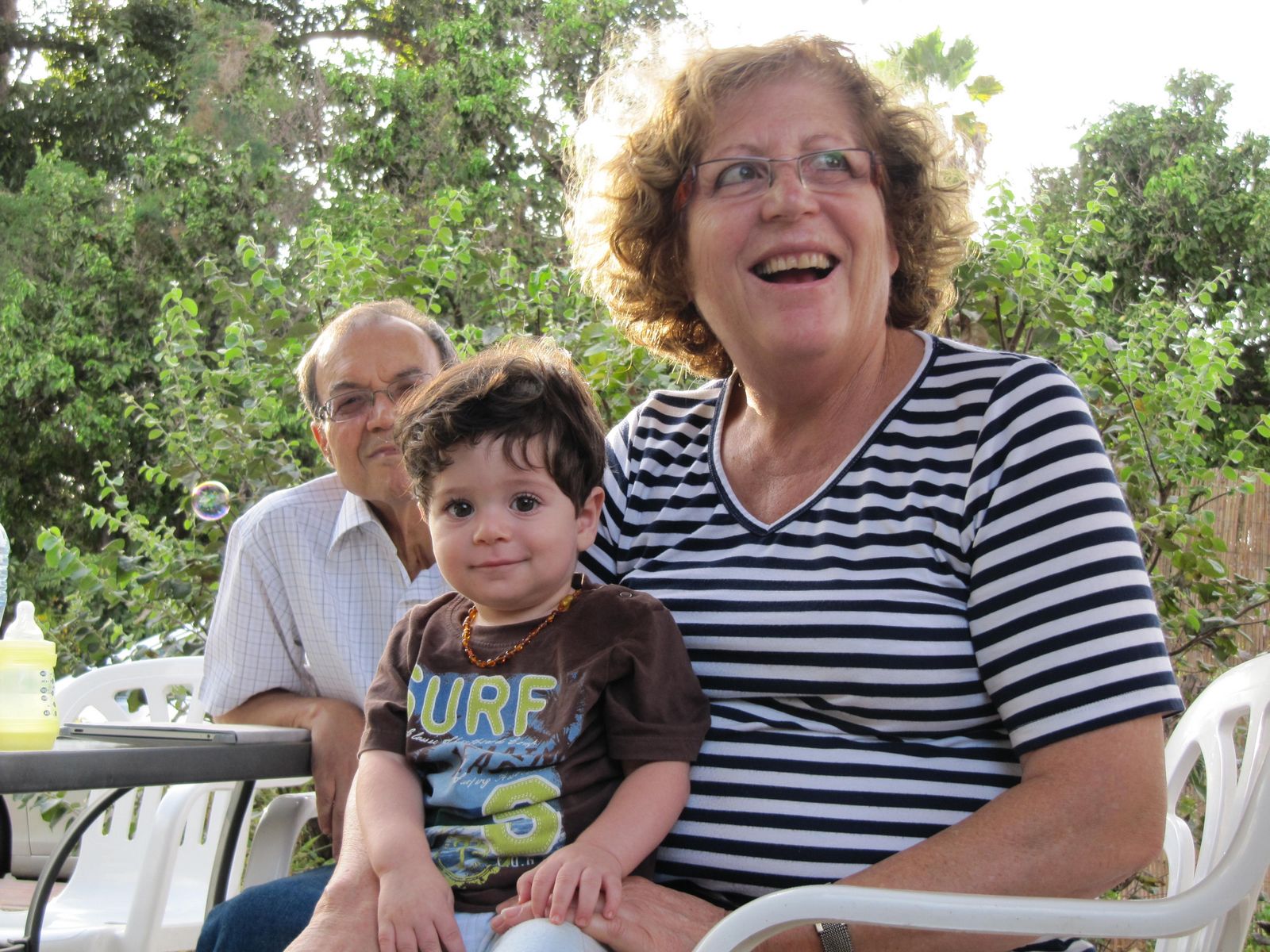 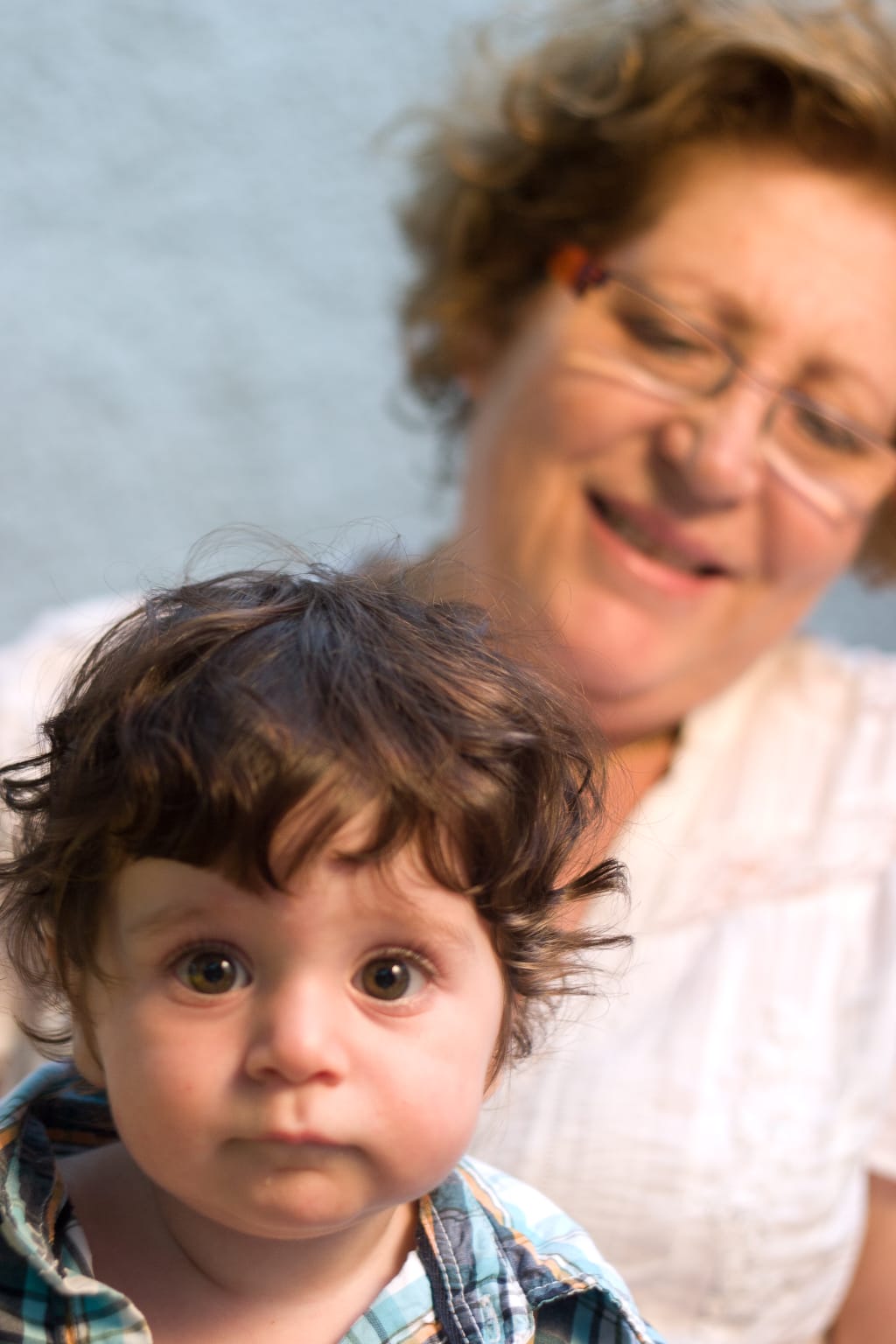 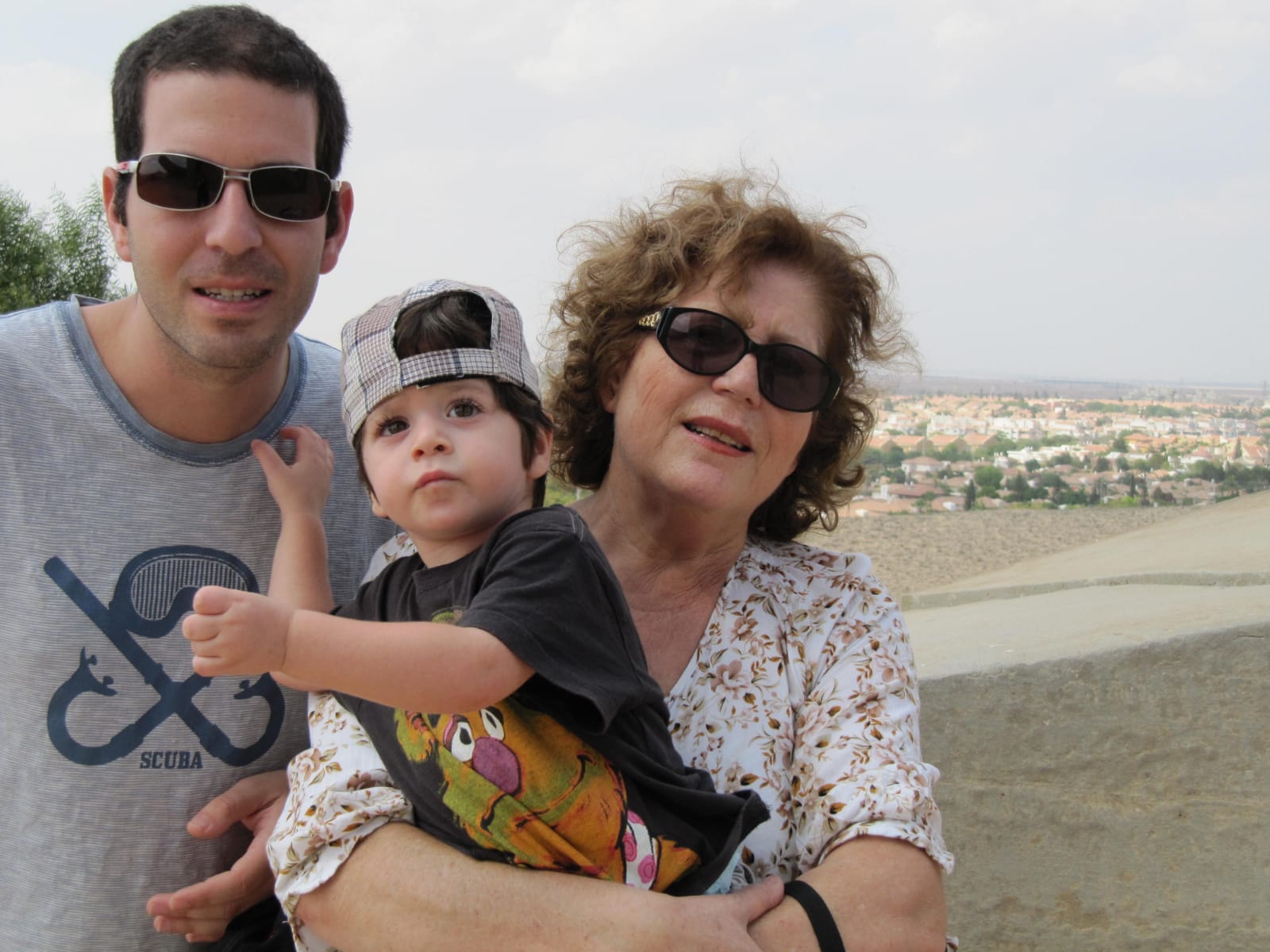 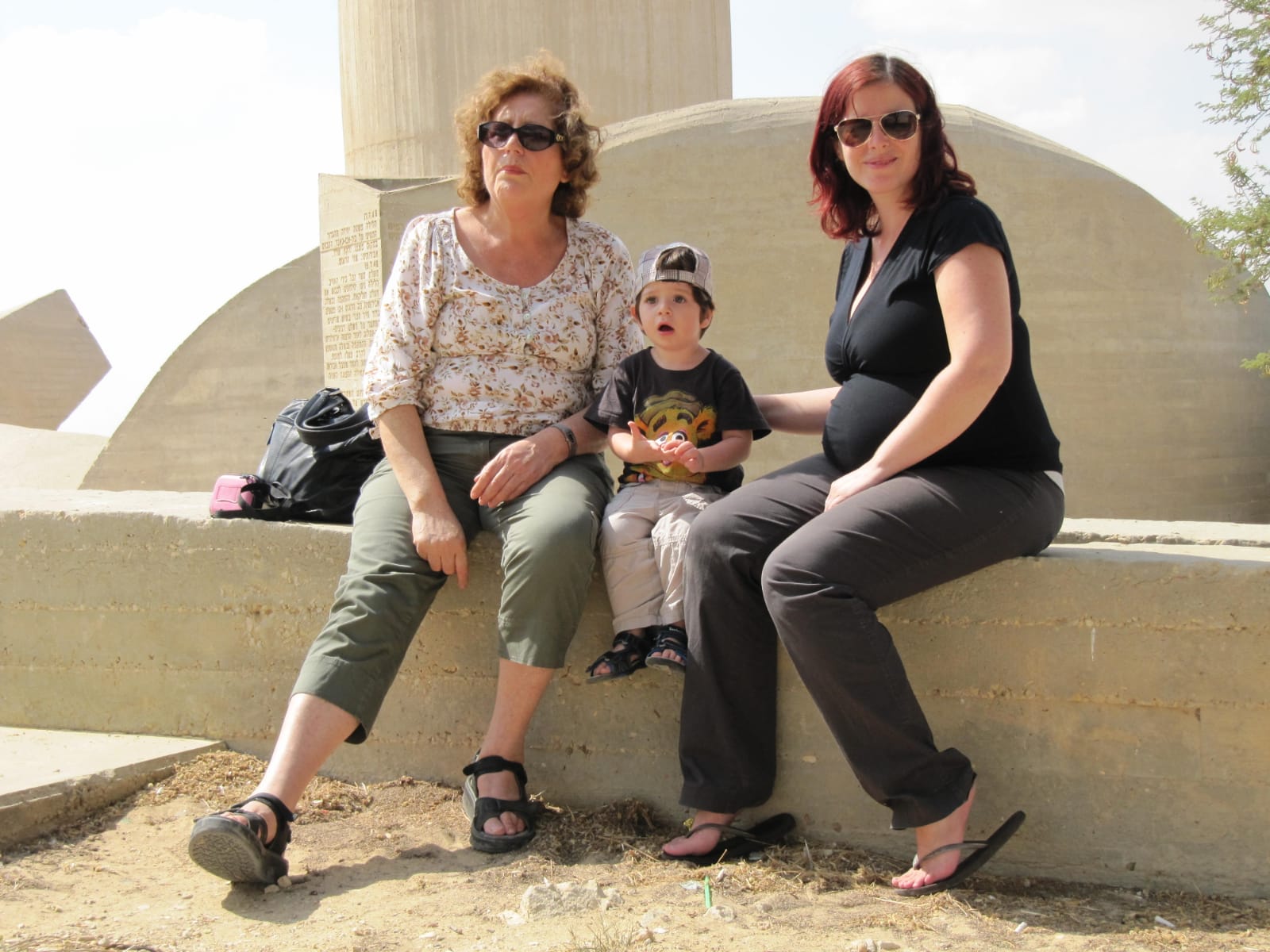 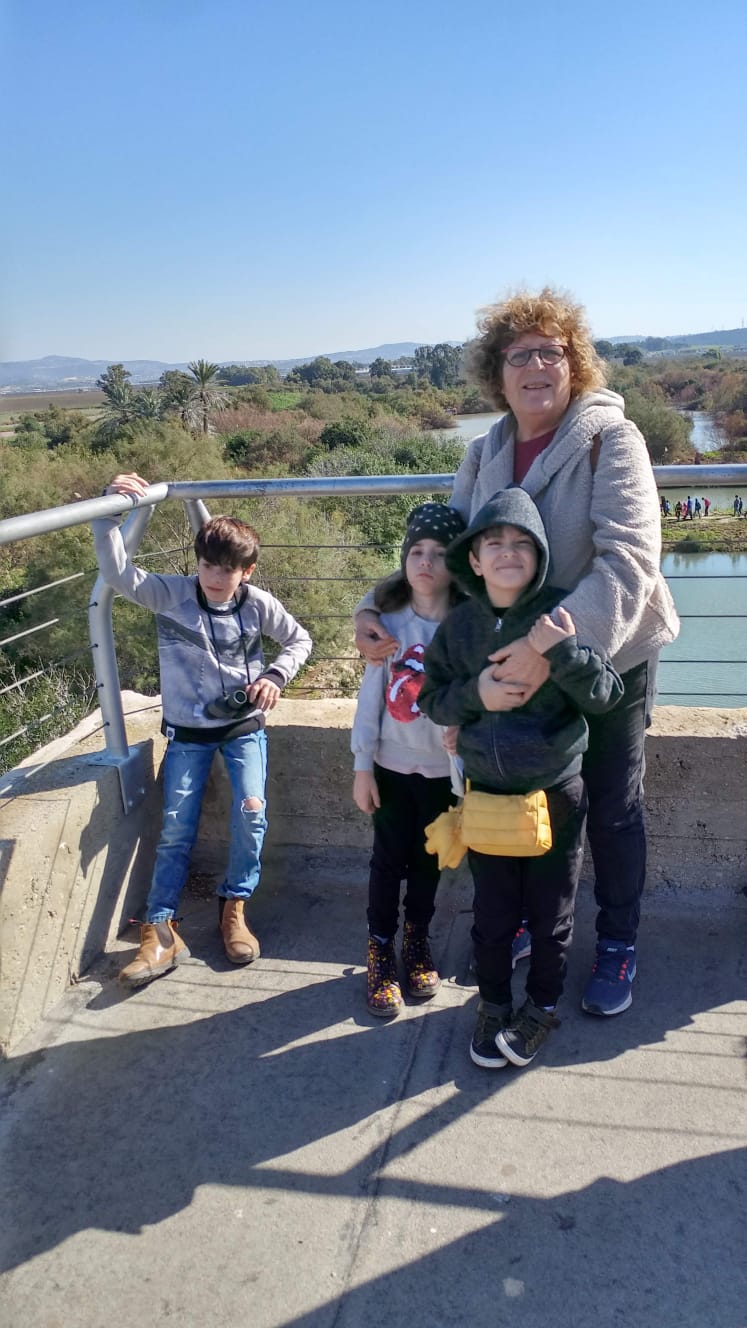